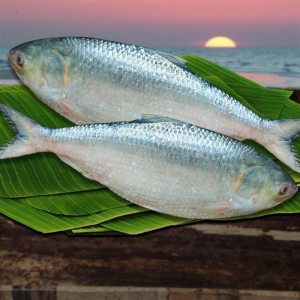 বিজ্ঞান ক্লাসে সবাইকে স্বাগতম
rakibul893
1
12/6/2019
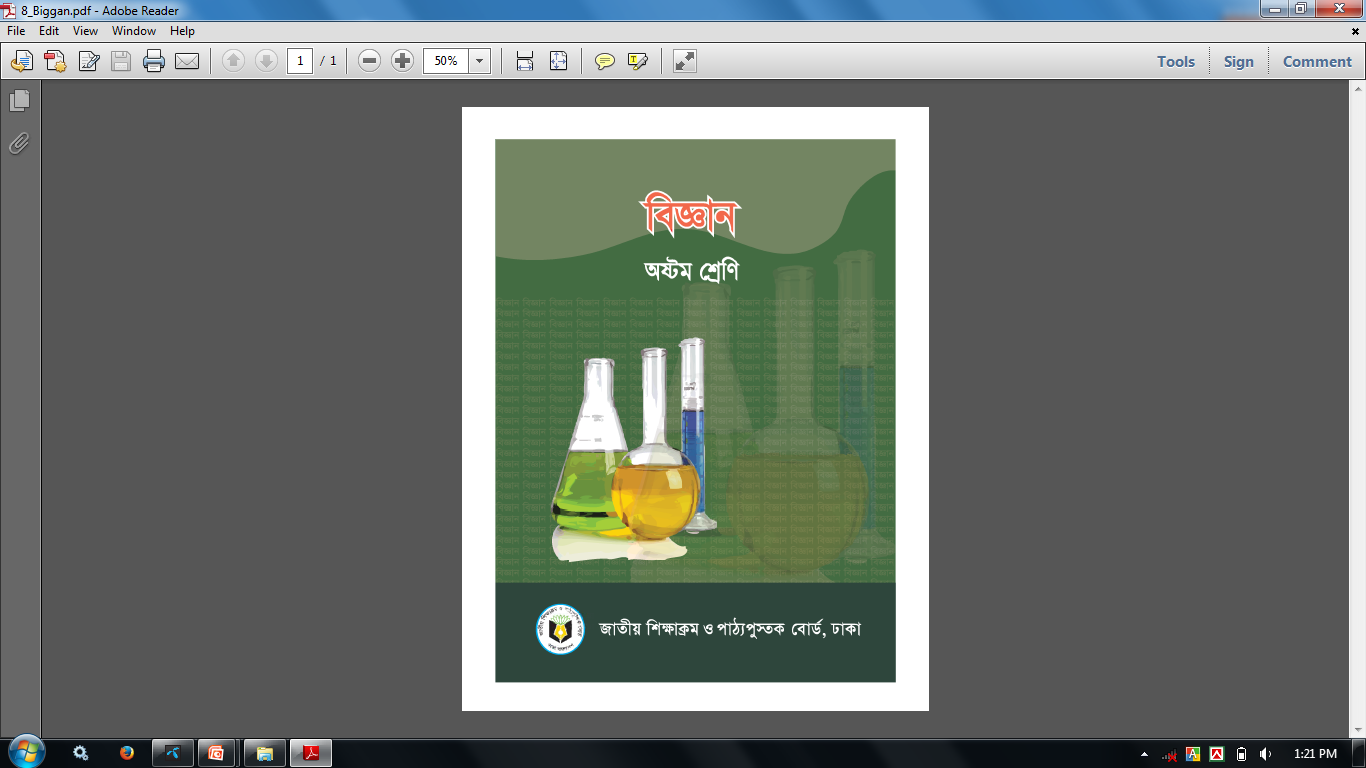 শিক্ষক পরিচিতি
মোঃ রকিবুল হাসান 
সহকারী শিক্ষক(গণিত)  
কে,ভি,এন উচ্চ বিদ্যালয়
হাইমচর ,চাঁদপুর   
Email: rakibul893@gmail.com
পাঠ পরিচিতি
শ্রেণি: অষ্টম
বিষয়: বিজ্ঞান
অধ্যায়: দশম
পাঠ: ৫ ও ৬
rakibul893
2
12/6/2019
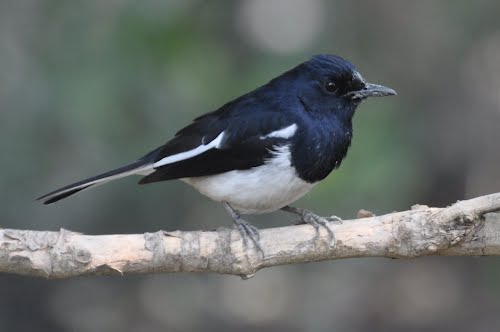 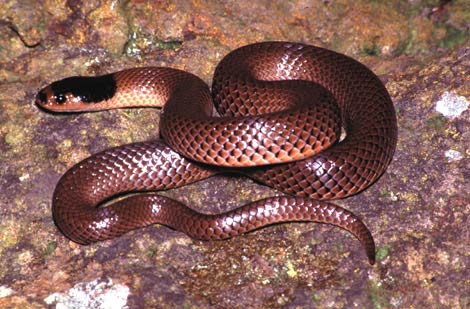 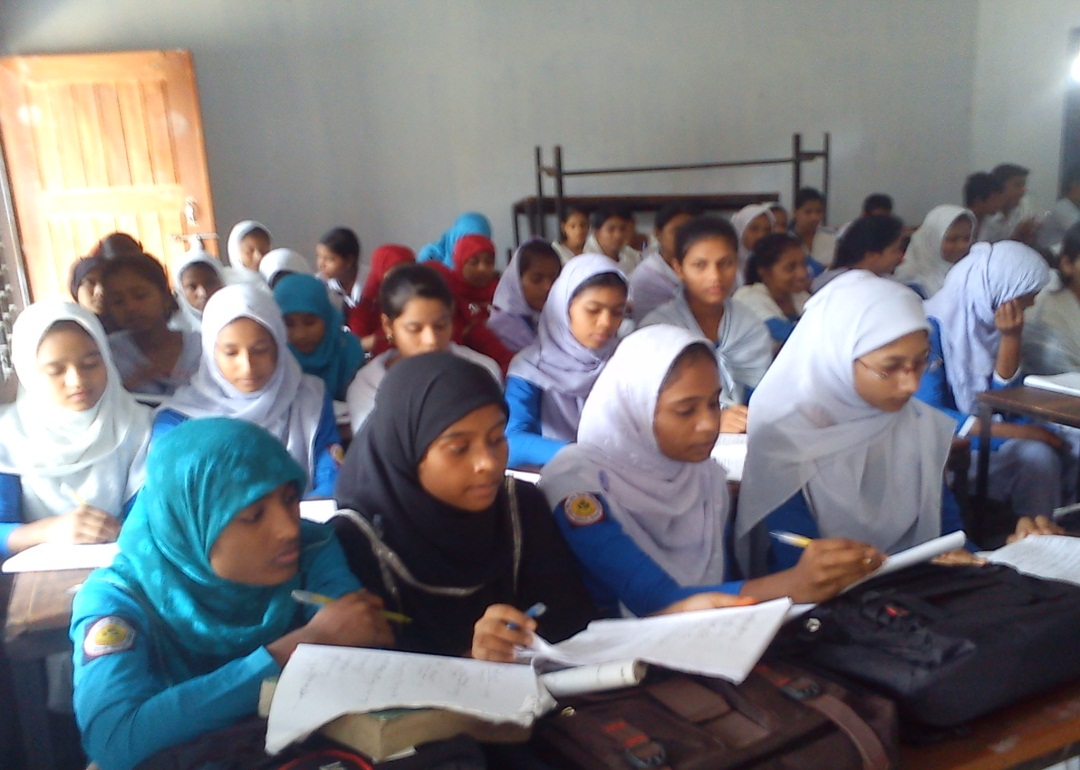 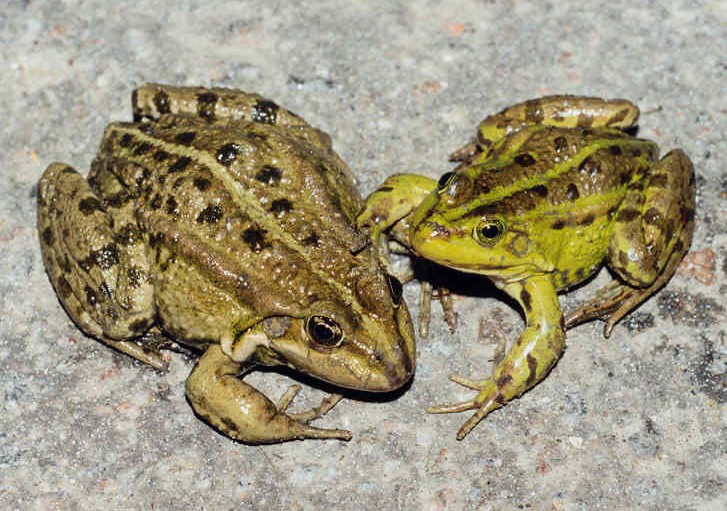 rakibul893
3
12/6/2019
চিত্র গুলো লক্ষ কর
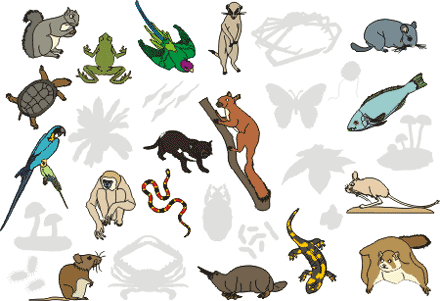 rakibul893
4
12/6/2019
মেরুদন্ডী প্রাণীর শ্রেণিবিন্যাস
12/6/2019
rakibul893
5
এই পাঠ শেষে শিক্ষার্থীরা ...
মেরুদন্ডী প্রাণী কী তা বলতে পারবে;
মেরুদন্ডী প্রাণীদের শ্রেণী বিভাগ ব্যাখ্যা করতে পারবে; 
 মেরুদন্ডী প্রাণীর বৈশিষ্ট্য বলতে পারবে ।
12/6/2019
rakibul893
6
এসো একটি ভিডিও দেখি
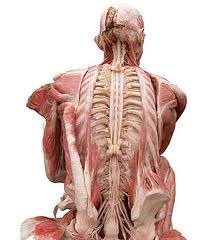 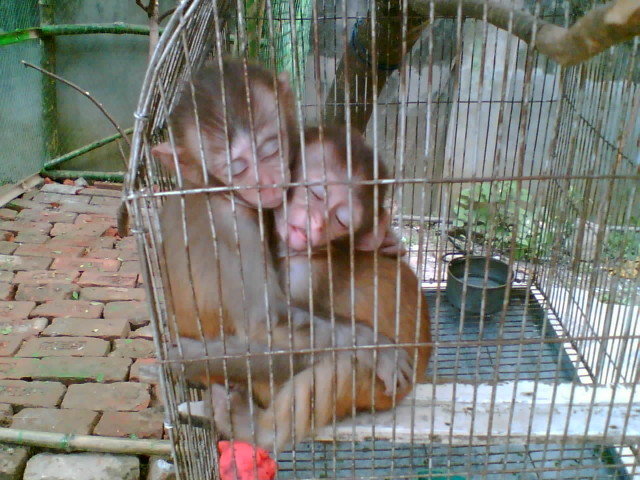 rakibul893
7
12/6/2019
একক কাজ
সময়ঃ ৫ মিনিট
মেরুদন্ডী প্রাণী কী তা খাতায় লিখ
কর্ডাটা পর্বের কয়টি উপ পর্ব আছে ?
rakibul893
8
12/6/2019
কর্ডাটা পর্বের  তিনটি উপ পর্ব আছে।
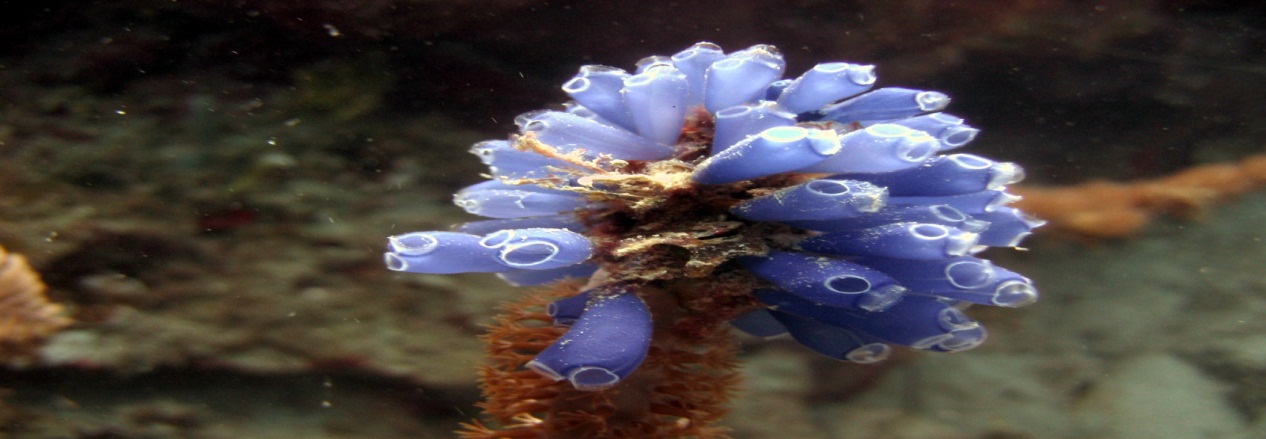 ইউরো কর্ডাটা

সেফালো কর্ডাটা

 ভার্টি ব্রাটা
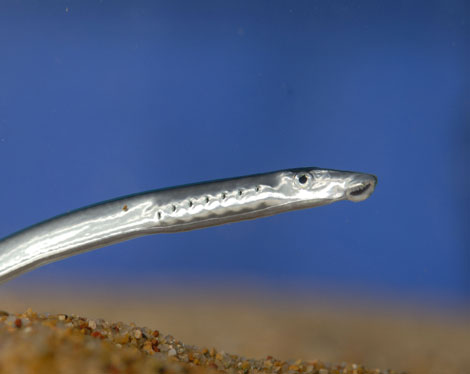 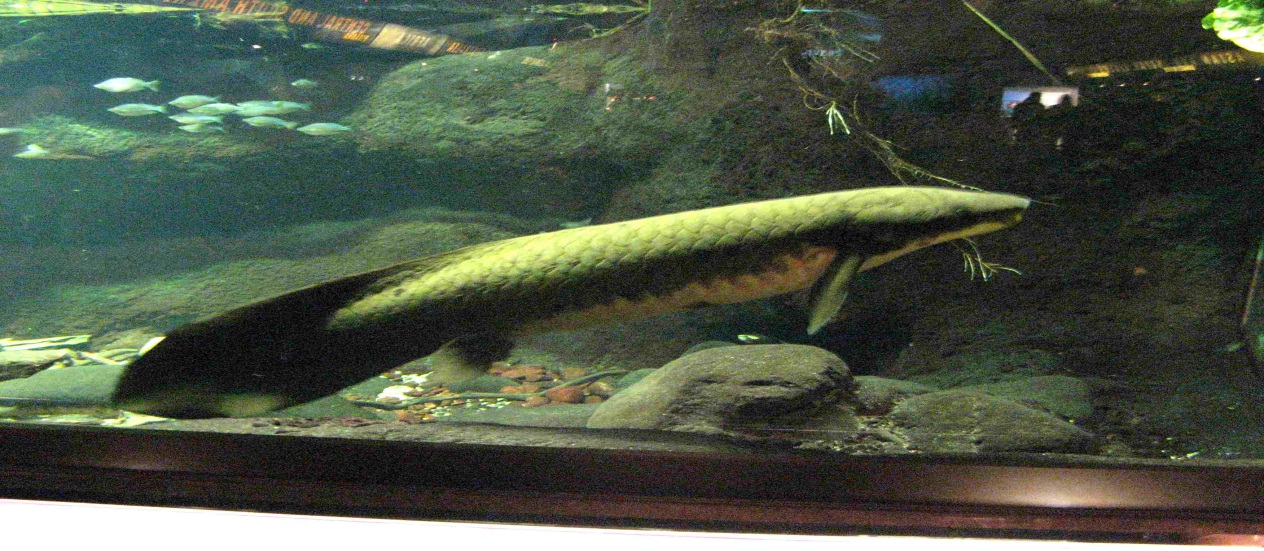 rakibul893
9
12/6/2019
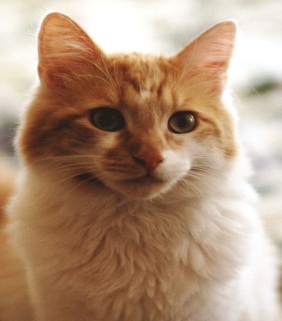 স্তন্যপায়ী
সাইক্লোস্টোমাটা
পক্ষীকুল
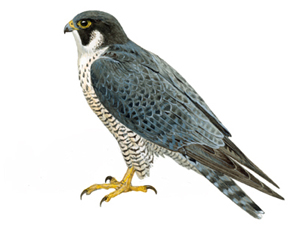 কন্ডিকথিস
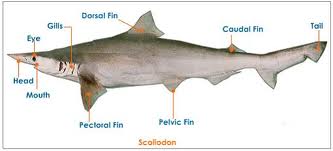 মেরুদন্ডীপ্রাণী
অস্টিকথিস
সরীসৃপ
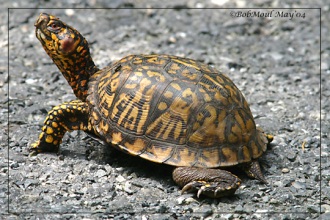 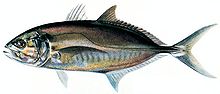 উভচর
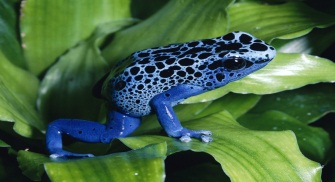 12/6/2019
rakibul893
10
একক কাজ
সময়ঃ ২ মিনিট
মেরুদন্ডী প্রাণী কয়টি শ্রেণিতে বিভক্ত ? ৩ টির নাম লিখ।
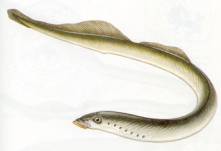 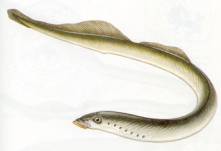 সাইক্লোস্টোমাটা
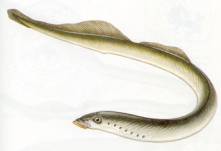 দেহ লম্বাটে ধরনের
পেট্রোমাইজন
মুখছিদ্র চোয়াল বিহিন ও চোষক যুক্ত
দেহে আঁশ নেই
rakibul893
11
12/6/2019
কন্ড্রিকথিস
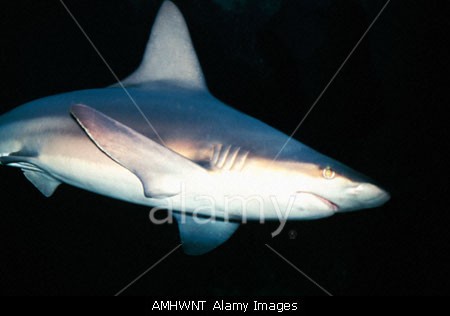 এরা সমুদ্রে বাস করে
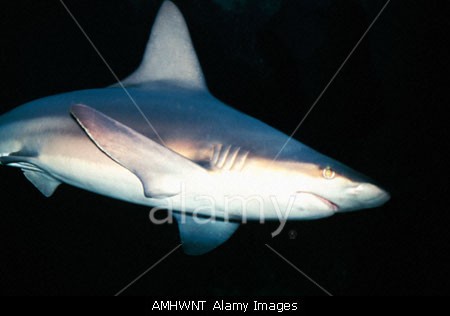 অন্তঃকঙ্কাল তরুনাস্থিময়
এদের কানকো থাকেনা
rakibul893
12
12/6/2019
অসটিকথিস
এদের অধিকাংশ স্বাদু পানির মাছ
মাথার দুই পাশে চার জোড়া ফুলকা থাকে
আঁইশ থাকে
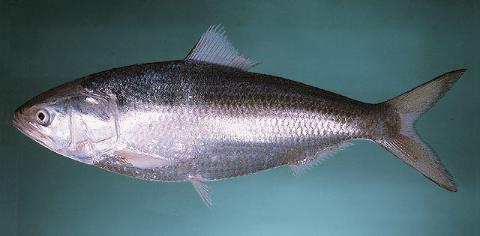 rakibul893
13
12/6/2019
উভচর
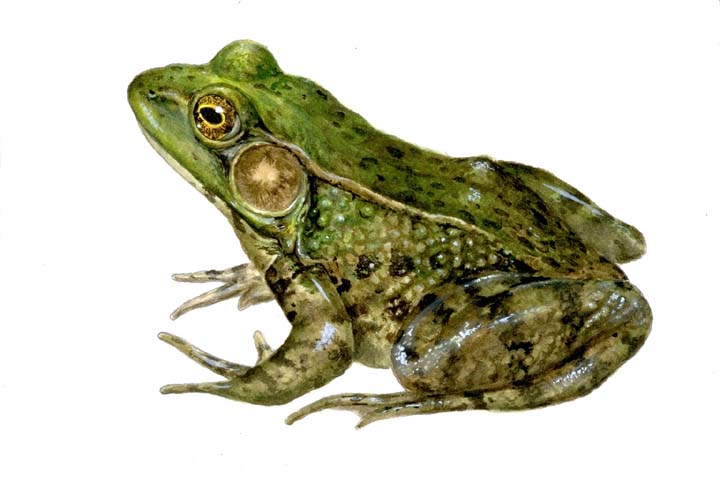 এরা শীতল রক্তের প্রানী
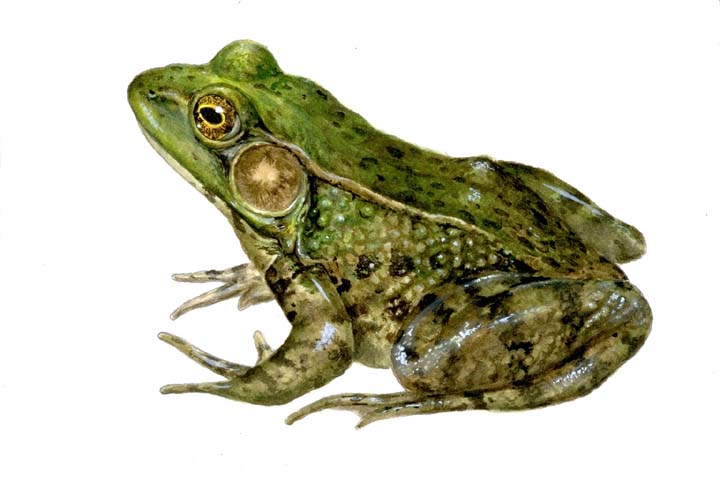 এদের দেহ ত্বক আঁইশবিহীন
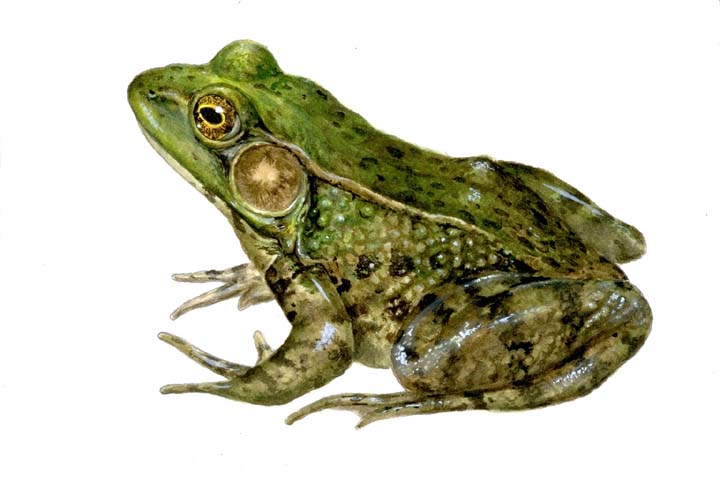 এদের আঙ্গুল নখরবিহীন ।
এরা  ডিম পাড়ে
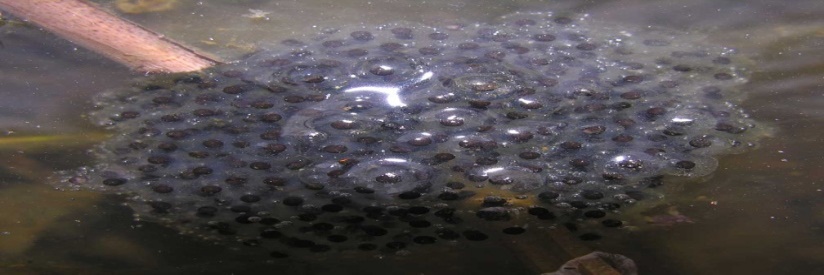 rakibul893
14
12/6/2019
সরীসৃপ
এরা বুকে ভর করে চলে
ত্বক শুষ্ক ও আঁইশযুক্ত
চারপায়ে পাঁচটি করে নখরযুক্ত আঙ্গুল আছে
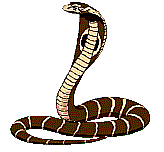 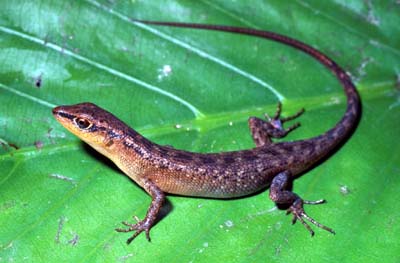 rakibul893
15
12/6/2019
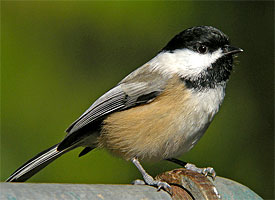 পক্ষীকুল
এদের দেহ পালকে আবৃতে
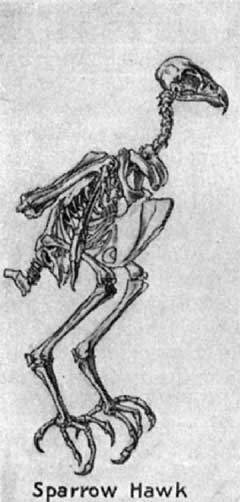 এদের হাড়গুলো ফাঁপা ও হাল্কা
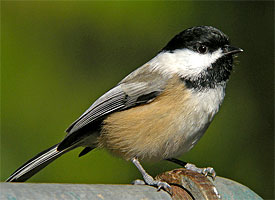 এদের চোখ আছে,দাঁত নাই
rakibul893
16
12/6/2019
স্তন্যপায়ী
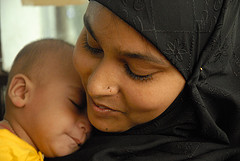 এরা সন্তান প্রসব করে এবং শিশু দুধ পান করে
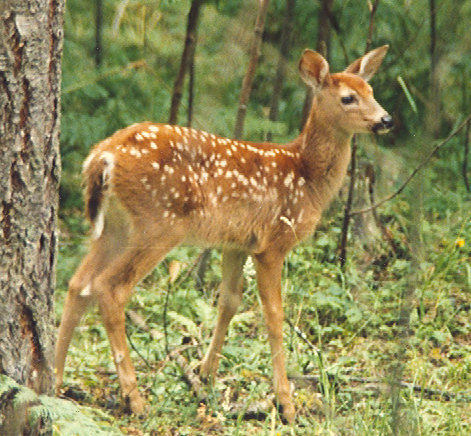 এদের দেহ চামড়া বা লোম দ্বারা আবৃত মানুষ ছাড়া
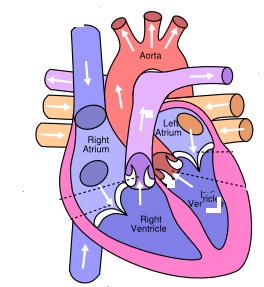 এদের হৃদপিন্ড চার প্রকোষ্ঠ বিশিষ্ট
rakibul893
17
12/6/2019
দলগত কাজ
সময়ঃ ৫ মিনিট
স্তন্যপায়ী,পক্ষীকুল ও উভচর এর ২টি করে বৈশিষ্ট্য লিখ।
rakibul893
18
12/6/2019
মূল্যায়ন
মেরুদন্ডী প্রাণী কাকে বলে?
মেরুদন্ডী প্রাণী কত প্রকার ও কি কি?
স্তন্যপায়ী প্রাণীর ২টি বৈশিষ্ট্য বল
২টি সরীসৃপ  এর নাম বল
মানুষ কোন শ্রেণীর প্রাণী
rakibul893
19
12/6/2019
বাড়ির কাজ
প্রত্যেক প্রকার মেরুদন্ডী প্রাণীর ৩টি করে বৈশিষ্ট্য লিখবে।
ধন্যবাদ সবাইকে
rakibul893
20
12/6/2019